VERİMLİ DERS ÇALIŞMA
ÖZKAN ERDEK MESLEKİ EĞİTİM MERKEZİ
REHBERLİK SERVİSİ
BUGÜN NELERDEN BAHSEDECEĞİZ
Ders çalışmaya yönelik olumsuz düşüncelerimiz nelerdir?
Verimli ders çalışma nedir?
Verimli ders çalışmayı etkileyen faktörler nelerdir?
Verimli ders çalışma yolları nelerdir?
Nasıl verimli çalışılır?
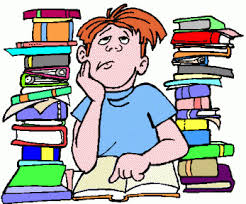 Ders çalışmaya yönelİk olumsuz düşüncelerİmİz nelerdİr?
“Bu  gün,  günümde  değilim.”
 “Moral  bozucu   bir  gün.”
 “Hiç  şansım  yok.”
 “Şu  matematiği  nasıl  halledeceğim ?”
 “Her  şey  kötü  gidiyor.”
 “Neden  çalışayım ki  nasıl  olsa  işe  yaramayacak.”
 “Sosyal çalışmaktan  nefret  ediyorum.”
 “Fen  ile  aram  ne  zaman  düzelecek?”
 “Yaaa gene mi ders?”
‘Bir adam, gün boyunca düşündüklerinin toplamıdır.’
						Ralph Waldo Emerson
Verİmlİ ders çalıŞma nedİr?
ZAMANI,
BELİRLENEN
 AMAÇLAR VE ÖNCELİKLER 
İÇİN
PROGRAMLI ve VERİMLİ 
OLARAK  KULLANMAKTIR.
Verİmlİ ders çalışmayı etkİleyen faktörler nelerdİr?
Zamanı doğru yönetebilme becerisi: Zamanı iyi değerlendirememenin en önemli sebeplerinden biri performans kaygısı ve ona eşlik eden başarısızlık korkusudur. 
Mükemmelliyetçilik; ayrıntıda boğulma, yapılan işten tatmin olmama, duygusal basınç nedeniyle çalışmaya yoğunlaşamama gibi sonuçlar doğurur. Tüm bunlar söz konusu olduğunda da, çalışmadan verim almak zorlaşır.
Dikkati toplayabilmek ve çalışılan konuya yoğunlaşabilmek: Dikkatimizi dağıtan birçok etmen vardır. Kafamızı meşgul eden kişisel sorunlarımız, bedensel yorgunluk, fiziksel hastalık, çalışma ortamının kimi özellikleri, karmaşık bir örgüde sunulan bilgiler ve performans kaygısı, bunlar içinde sıkça rastlananlardır. Verimli çalışabilmek için dikkat dağıtan bu tür etmenleri en aza indirmemiz gerekir.
Motivasyona sahip olmak: Kişi neyi, niçin çalışması gerektiğini bilmelidir. Hedeflerin varlığı çalışma isteğini artırır.
Öncelik sıralaması yapabilmek: Bazen çalışılacak konuların çokluğu içinde boğuluruz. Nereden başlayacağımızı bilemez ve bu zorluk içinde kilitlenip kalırız. Bu noktada yapılması gereken bir öncelikler listesi hazırlamaktır. Önce neye bakacağımızı bilirsek; önümüze, küçük ve ulaşılabilir hedefler koyabilirsek çalışmaya başlamak kolaylaşır. Birçok zaman, çalışmaya başlamak bizi tetikler ve çalışmayı sürdürmekte zorlanmayız.
Verİmlİ ders çalışma yolları nelerdİr?
AMAÇLARINIZI BELİRLEYİNİZ
PLANLI ÇALIŞIN
ZAMANI VERİMLİ KULLANINIZ
VERİMİ AZALTICI ETKENLERİ ORTADAN KALDIRIN
UYGUN BİR ÇALIŞMA ORTAMI SEÇİN
DİKKATİNİZİ UYANIK TUTUN
DERSE HAZIRLIKLI GİDİN
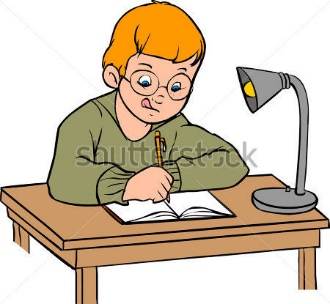 NOT TUTUN
ARAÇ-GEREÇ VE KAYNAKLARDAN YARARLANIN
VERİMLİ OKUMA YAPINIZ
ARALIKLI TEKRARLAR YAPARAK UNUTMAYI ÖNLEYİN
DERSİ ETKİN DİNLEYİN
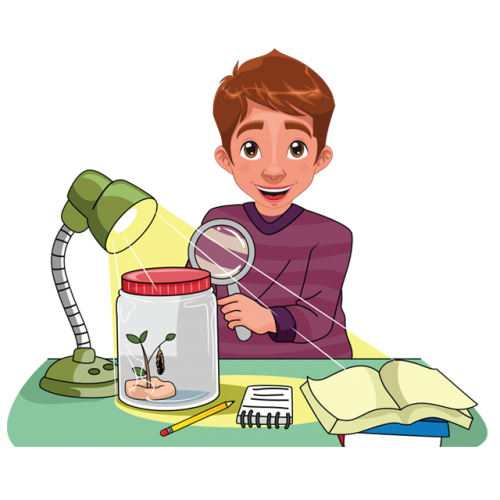 Bİr İnsan ;
Okuduklarının % 10 unu
İşittiklerinin % 20 sini
Gördüklerinin % 30 unu
Hem görüp hem işittiklerinin % 50 sini
Söylediklerinin % 70 ini
Yapıp söylediklerinin % 90 ını hatırlar..
Nasıl verİmlİ çalışılır?
Verimli çalışma, sonradan öğrenilebilen ve geliştirilebilen bir beceridir. Aşağıda bu beceriyi kazanmak için bazı ipuçları bulabilirsiniz:
Çalışmaya başlamadan önce zihinsel, duygusal ve bedensel olarak yorgun olmadığınızı kontrol edin. 
Çalışma ortamını kendinize göre düzenleyin. Etrafı, dikkatinizi dağıtacak şeylerden (ör: televizyon, telefon, gürültü) arındırın.
Zamanınızı iyi değerlendirmek için plan yapın. Böylece hem derse, hem eğlenceye, hem de dinlenceye zaman ayırabilirsiniz. Planınıza uymadığınız zamanlarda kendinize yüklenmeyin ya da nasıl olsa plan bozuldu diye düşünerek kendinizi salıvermeyin. Kaldığınız yerden başlayarak yeniden plan yapın.
Neye, niçin çalıştığınızı bilerek masaya oturun. Çalışacağınız konuyu alt başlıklara ayırın. Çalışmaya her oturuşunuzda en azından bir basamağı tamamlayın. 
Uzun süre ara vermeden çalışmak iyi bir fikir değildir. Dikkatin belli bir zaman sonra azalmaya başlayacağını unutmayın. 40-50 dakikalık dönemler halinde çalışın ve aralarında 10-15 dakikalık molalar verin.
Zorlandığınız kısımları parçalara bölerek çalışmayı deneyin. Her parçayı çalıştıktan sonra tekrar ederek pekiştirin. 
Size zor gelen ve/veya sevmediğiniz konuları çalışmak için en verimli saatlerinizi ayırın.
Çalışırken hayallere daldığınızı ve konudan uzaklaştığınızı fark ederseniz, önce hayalinizi ertelemeyi deneyin. Örneğin vereceğiniz ilk molada hayal etmeye devam edebilirsiniz. Bu bir anlamda çalışma sonrası ödül gibi de gelebilir ve motivasyonunuzu artırabilir. Hayal etmeyi ertelemekte zorlanıyorsanız, kurduğunuz hayale devam edin ve bitirin. Aksi halde derse aklınızı veremeyecek ve yeniden düşüncelere dalıp gideceksinizdir. Hayal kurmanız tamamladığında yeniden dersinize odaklanabilirsiniz. 
Çalışırken çok sık ya da çok uzun süreli dalıp gitmeler yaşıyor ve konudan koptuğunuzu fark ediyorsanız, kısa bir mola verin. Kalkın, bir bardak çay alın, biraz hareket edin ve çok uzatmadan masanın başına geri dönün.
Not tutarak çalışmayı deneyin. Not tutmak, çalışılan konuya karşı ilginin dağılmaması ve bilginin akılda kalması açısından oldukça etkili bir yöntemdir.
Okuma yaparken önemli yerlerin altını çizin ve gerektiğinde yanlarına eklemeler yapın. 
Çalışırken, her konu için anahtar sözcükler ve sorular belirleyin. Böylece çalıştıklarınızı anlamlandırma ve örgütlemede daha başarılı olursunuz.
Ders çalışmanızı aksatan ve kolaylaştıran alışkanlıkların birer listesini yapın. Listenizde yer alan olumsuz alışkanlıkları bırakmaya çalışın. Olumlu alışkanlıkları pekiştirmek için çaba gösterin.
Çalışma sonrasında kendinizi ödüllendirin. Bu motivasyonunuzu artıracak ve kendinizi takdir etmenizi sağlayacaktır.